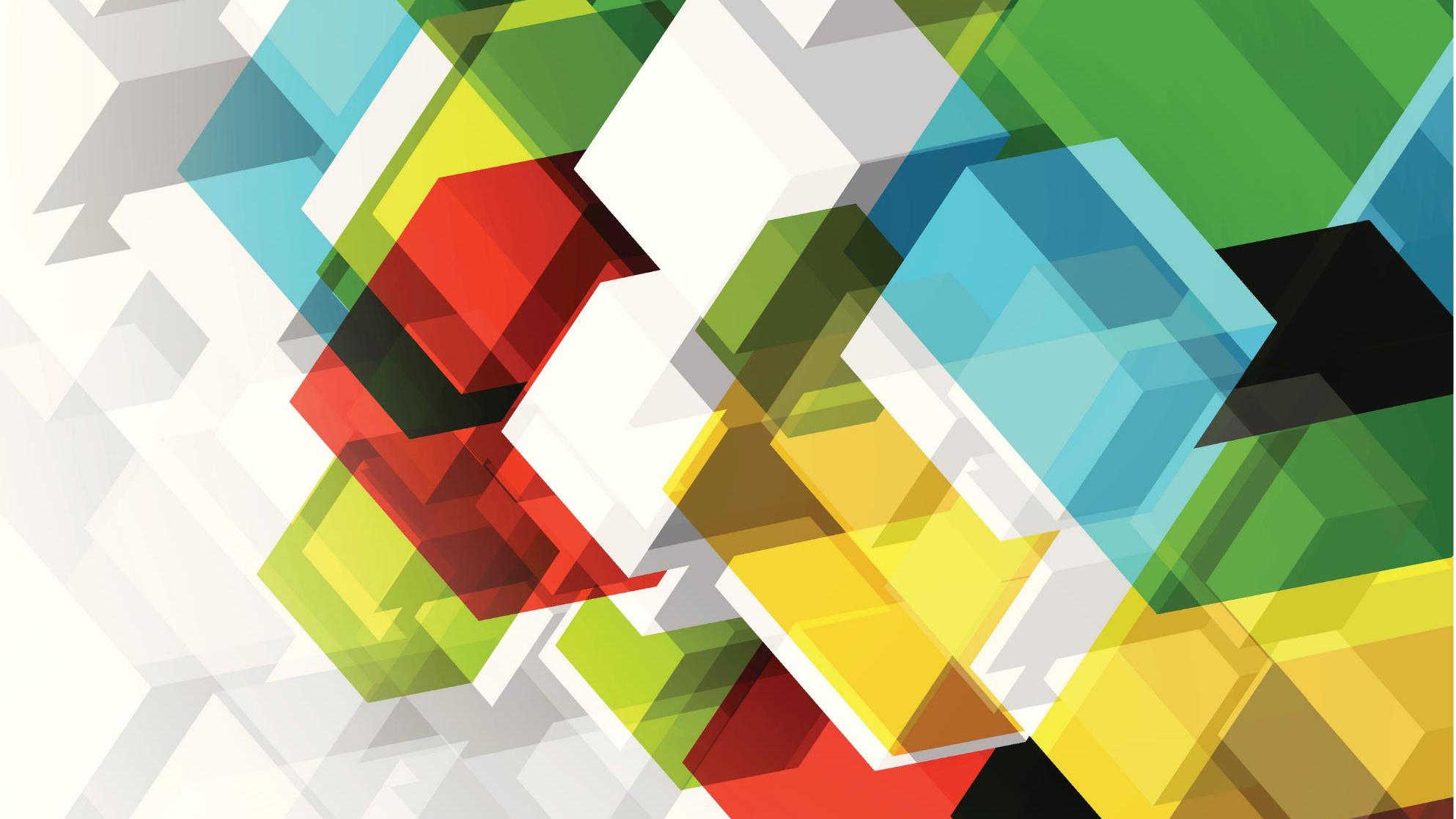 8ª Reunião CME
CONSELHO MUNICIPAL ESTÂNCIA TURÍSTICA DE SALTO/SP
PAUTA
PAUTA
PAUTA
Palavra
“ SE TEMOS DE ESPERAR, QUE SEJA PARA COLHER AS SEMENTES BOAS QUE LANÇAMOS HOJE NO SOLO DA VIDA. SE FOR PARA SEMEAR, ENTÃO QUE SEJA PARA PRODUZIR MILHÕES DE SORRISOS, DE SOLIDARIEDADE E AMIZADE”


CORA CORALINA
22/08/2020
Plano de Retomada 2020
22/08/2020
O Plano de Retorno das Atividades Presenciais  da Educação tem como premissa central:
Proteger vidas e cuidar  de estudantes, profissionais
da educação, pais ou  responsáveis, famílias e  comunidades
7
A Rede Estadual está achando alternativas para  combater desigualdades
Ainda que 96% dos estudantes da Rede Estadual estejam com  acesso às atividades remotas, existem estudantes que precisam  de apoio complementar
A Secretaria da Educação precisa apoiar os estudantes  que mais precisam sem deixar nenhum aluno para trás
8
Adiamento da data prevista de retorno das  aulas presenciais
A data prevista de retorno das aulas presenciais
na etapa 1 é dia 07 de outubro considerando que:
OUTUBRO
Todo o Estado estiver na Fase Amarela por 28 dias,
1
iniciando a contagem de 14 dias com 80% da  população do estado + 14 dias com 100%
Que o mapa atualizado do Plano SP em 02/10  confirme a estabilização das áreas na fase  amarela ou verde
2
9
Planejamento e integração da  equipe docente nas escolas
Dia de anúncio do mapa  atualizado do Plano SP
Etapa 1 da Educação  para todo o estado
Necessidade das redes públicas  e privadas planejarem seu  retorno e se organizarem
3
Por que é importante retornar?  Riscos de proteção das crianças
Estar fora da escola aumenta o
risco de gravidez na adolescência,
Escolas fechadas e longos  períodos de isolamento  podem gerar impactos na  saúde mental e no bem estar  de crianças e adolescentes
exploração sexual, violência,  trabalho infantil e outras  ameaças
10
Inter-agency Network for Education in  Emergencies (INEE)(2020)
Unesco, Unicef, Banco Mundial e Programa Mundial de  Alimentos das Nações Unidas (2020)
A Rede Estadual está achando alternativas para  combater desigualdades
Ainda que 96% dos estudantes da Rede Estadual estejam com  acesso às atividades remotas, existem estudantes que precisam  de apoio complementar
A Secretaria da Educação precisa apoiar os estudantes  que mais precisam sem deixar nenhum aluno para trás
11
Reforço, Recuperação e Atividades Presenciais Opcionais
Reforço, Recuperação e Atividades Presenciais  opcionais a partir de 08 de setembro
O retorno opcional regionalizado para redes públicas e privadas
poderá ocorrer a partir do dia 8 de setembro considerando  que:
SETEMBRO
1
A Região precisa estar por 28 dias na Fase Amarela;
2
Cada escola terá a opção de retornar mediante  processo de escuta de sua comunidade escolar;
As redes públicas e privadas já estão planejando o  retorno para 08/09. Tempo para realizar o processo  de escuta e participação da comunidade escolar.
3
Retorno opcional de atividades  presenciais de reforço e recuperação
Dia de anúncio do mapa  atualizado do Plano SP
Etapa 1 da Educação  para todo o estado
13
Reforço, Recuperação e  Atividades Presenciais Opcionais
Fase 3
Escolas de regiões que estejam a 28 dias consecutivos na fase amarela  poderão realizar atividades presenciais opcionais
Processo de escuta e participação da comunidade  escolar: pais ou responsáveis, estudantes e  profissionais da educação.
Apenas participam os estudantes que tiverem  anuência dos pais/responsáveis.
Estudantes e profissionais em grupo de risco  permanecem obrigatoriamente realizando  atividades remotas.
Cada escola poderá optar pela reabertura  regionalizada mediante processo de  escuta da comunidade escolar
14
Reforço, Recuperação e  Atividades Presenciais Opcionais
Atividades presenciais  opcionais
Plano pedagógico construído pelos pais ou  responsáveis, estudantes e profissionais da  educação garantindo os protocolos sanitários

Atividades presenciais focadas nos estudantes  mais vulneráveis e com maiores dificuldades  de aprendizagem


Apoio emocional para estudantes
Até  35%
Educação Infantil
Ensino Fundamental  Anos Iniciais
Até  35%
Anos Finais e  Ensino Médio
Até  20%
Percentual limitado pelas condições  de atendimento da escola, dentro dos  protocolos de saúde
15
Reforço, Recuperação e Atividades Presenciais Opcionais na Rede Estadual
REFORÇO E  RECUPERAÇÃO
TUTORIA
RETORNO  ATIVIDADES  PRESENCIAIS
ACOLHIMENTO
Atendimento  individualizado
PLANTÃO DE  DÚVIDAS
LABORATÓRIO DE  INFORMÁTICA
E CIÊNCIAS
ATIVIDADES  ESPORTIVAS
Preservando sempre o distanciamento
de 1,5m e podendo haver revezamento dos estudantes por dia
14
Reforço, Recuperação e Atividades  Presenciais Opcionais na Rede Estadual
Para estudantes e professores  no mês de agosto
Foco nas habilidades essenciais de todos os  componentes curriculares;


Selecionar o que o aluno deve aprender ainda  em 2020 para avançar para o ano/série seguinte;

Materiais adicionais com atividades de língua  portuguesa e matemática, materiais regulares e  complementares para demais componentes e  material digital de competências socioemocionais.
17
Até a volta das atividades presenciais, a Rede Estadual...
Terá formações de  planejamento para  retorno opcional
Terá uma semana para  “desplugar” e recarregar  as energias
Receberá materiais  impressos de  orientação
Formações para preparar as equipes  escolares para retorno opcional,  acolhimento e cumprimento dos  protocolos sanitários
Estudantes e professores terão entre os  dias 24-28 de agosto uma semana para  se desconectar e descansar das  atividades remotas
Além dos materiais de reforço, as  famílias receberão materiais com  orientações para o retorno presencial
18
ENTREGA DE INSUMOS PARA CUMPRIMENTO DOS  PROTOCOLOS SANITÁRIOS NA REDE ESTADUAL
O Estado de São Paulo está preparando todas suas Escolas para receber estudantes e  servidores com segurança
MÁSCARA DE TECIDO
12 milhões unidades
Alunos e servidores
SABONETE LÍQUIDO
220.950 litros
Escolas
COPOS DESCARTÁVEIS
78 milhões unidades
Alunos
FACE SHIELDS
300 mil unidades
Servidores
ÁLCOOL EM GEL
112 mil litros
Escolas e Diretorias de Ensino
TERMÔMETROS A LASER
10.168 unidades
Escolas
PAPEL TOALHA
100 milhões de unidades
Escolas
TOTEM DE ÁLCOOL EM GEL
10.012 unidades
Escolas e Diretorias de Ensino
19
Considerações Importantes:
-> 1º processo: “Escuta Ativa”;

-> Documento Orientador (normatização) para elaboração do Plano de Atividades Presenciais;

-> Retorno em 08/09 - opcional, observando a escuta ativa e todos os aspectos (profissionais do grupos de risco, quantidade de funcionários, necessidade apresentada pelo profissional, merenda, transporte escolar, cuidador, anuência dos Pais/Responsáveis;

-> Resolução - alteração do Calendário Escolar (recesso para professores e alunos de 24 a 28/08) e na primeira semana de setembro - Planejamento.
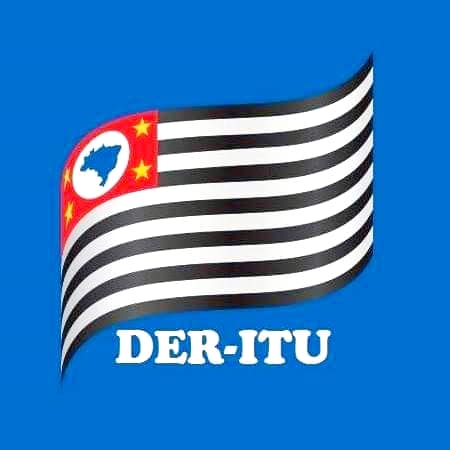 2
DEBATE - INSCRITOS
BIT.LY/PLANORETOMADA2020

TEXTOS PARA ESTUDOS ANTES DA REUNIÃO
22/08/2020
OBRIGADO!
CONSELHO MUNICIPAL DE EDUCAÇÃO DE SALTO
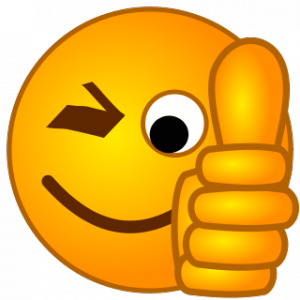 Esta Foto de Autor Desconhecido está licenciado em CC BY-NC-ND
22/08/2020